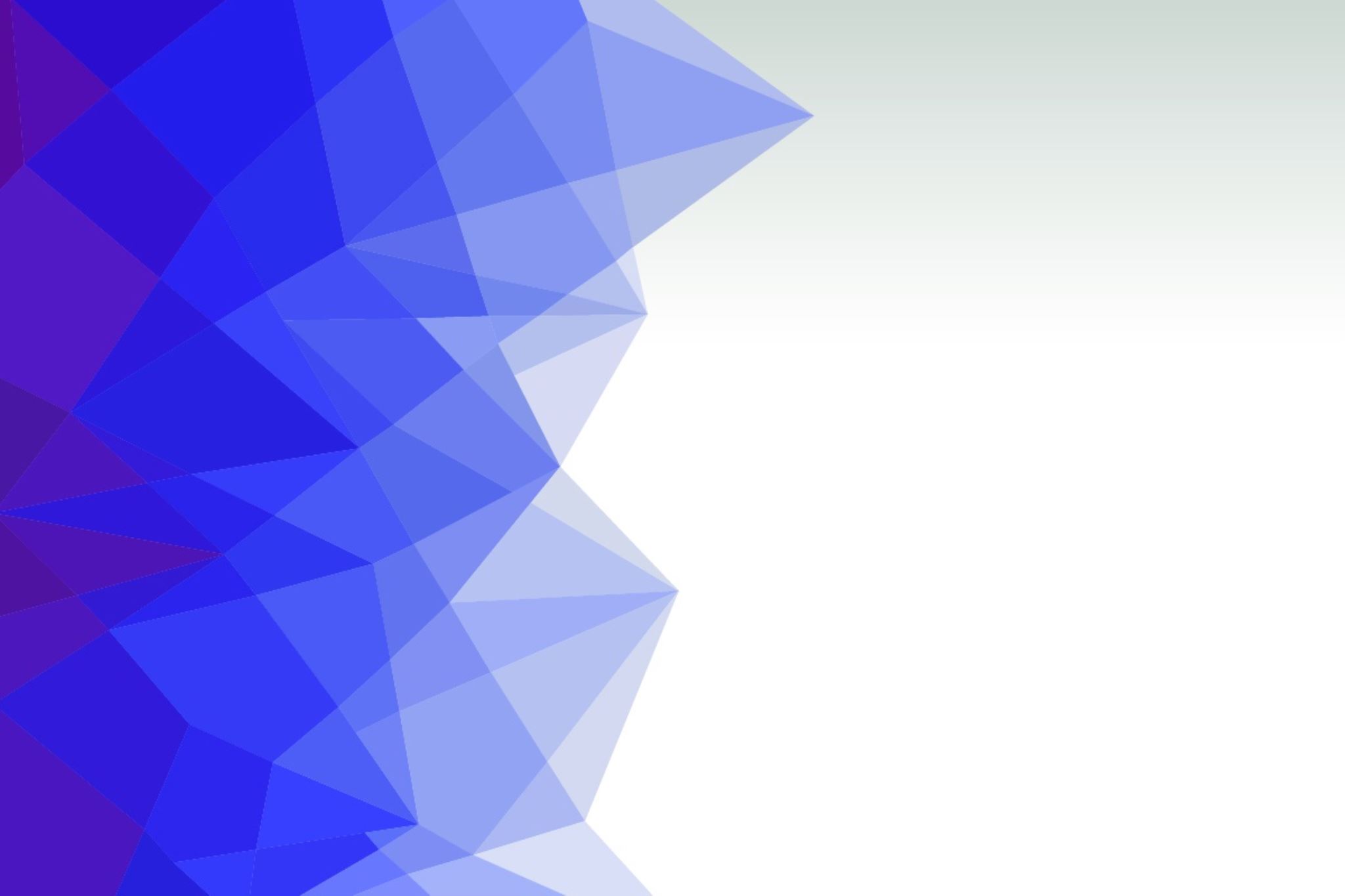 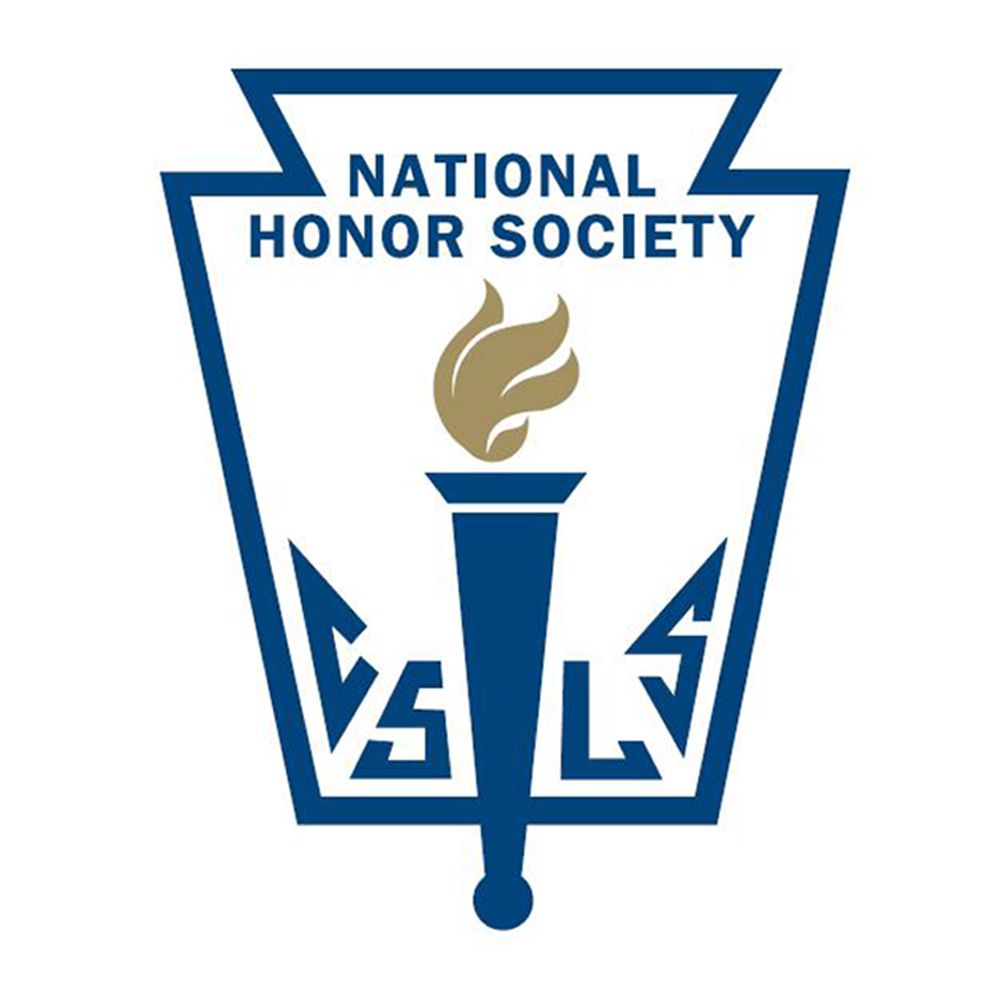 NATIONAL HONOR SOCIETY 2023-2034
Sponsor: Mr. Cortez
SPONSOR AND OFFICERS
Presidents: Erin Coghill and Siena van Beynen
Secretaries: Ethan Koh and Hunter Pertruccelli
Historian Ben Vizcaino
Parliamentarian: Macie Sullivan
REQUIREMENTS
Attend meetings 1st Thursday of each month, optional meetings 3rd Thursdays
Maintain 3.0 GPA
Pay 20$ dues
20 volunteering hours per semester total, 6 from tutoring
Participate in 1 NHS event a semester
Failure to meet these requirements will lead to probation
REMIND
@nhsof2024
CURRENT NHS EVENTS
1ST QUARTER BLOOD DRIVE
September 21st, 8:00 am to 1:00 pm
We need people:
 Handing out pamphlets the days before 
Manning the front sign-in tables
Donating blood
A donation is worth 3 volunteer hours
Doners get refreshments, a wellness checkup, and a free t-shirt
JAMERSON ELEMENTARY MATH FESTIVAL
September 21st, 5:30 pm to 8:30 pm
Volunteers needed to manage registration, food, and game booths, and set up and breakdown/clean up
https://www.signupgenius.com/go/10C0849ABA822AAF9CE9-family
QUESTIONS AND COMMENTS
For further questions email Mr. Cortez at Cortezjo@pcsb.org